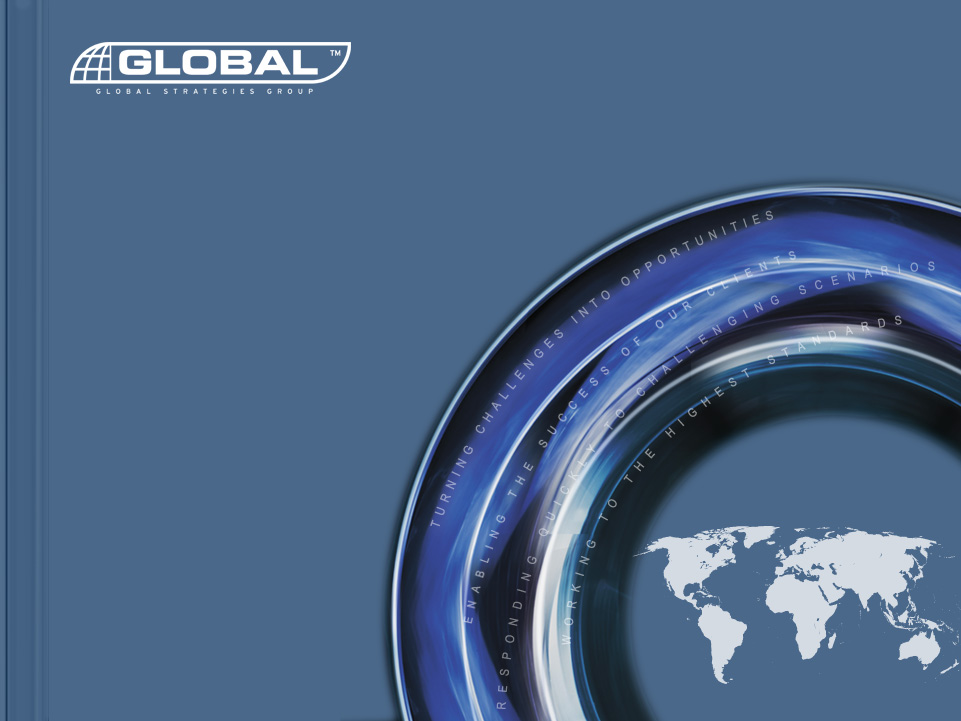 /// PRESENTATION TO
AREGNET – Sharm al Sheikh, Egypt

Ria Thomas

12 April 2012
1
© 2012 GLOBAL STRATEGIES GROUP,  ALL RIGHTS RESERVED
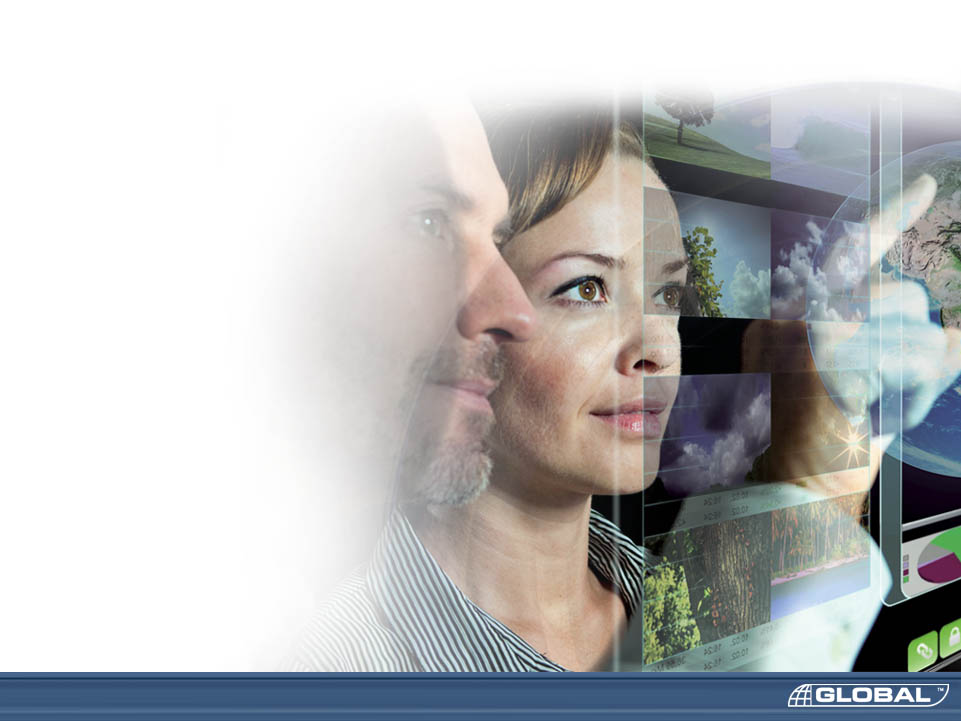 /// Global Strategies Group
Who We Are
Since 1998
3000 employees 
Middle East, Europe, United States, Asia, 
     and Africa
What We Do
Strategic Frameworks
Technical Integration
Services: 
Cybersecurity Training
Programme Management
2
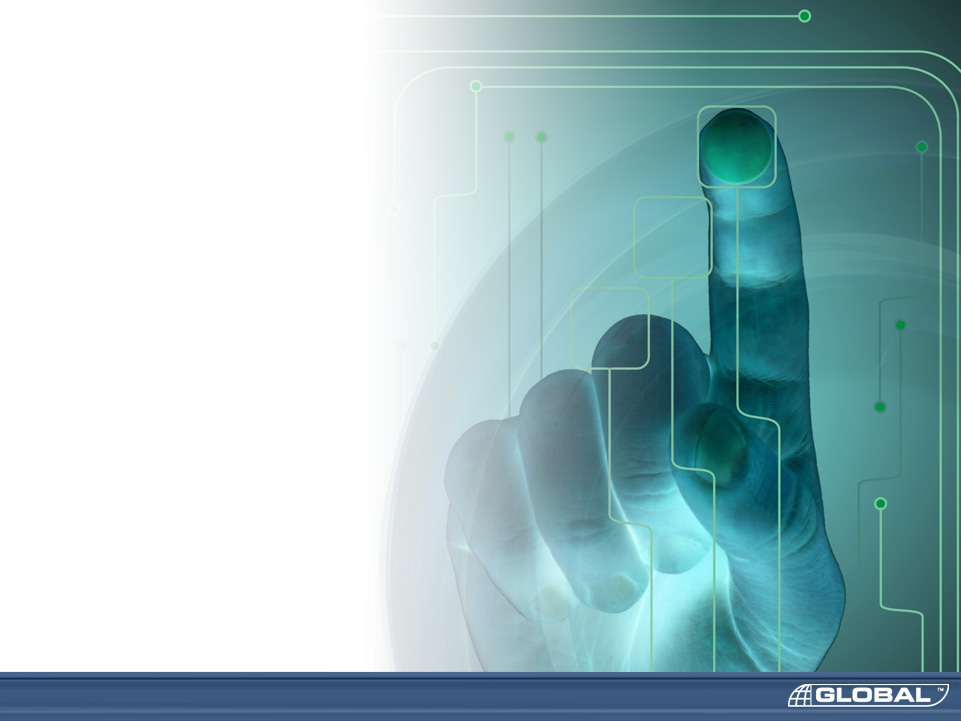 /// Addressing Cybersecurity:     Building Local Capabilities
3
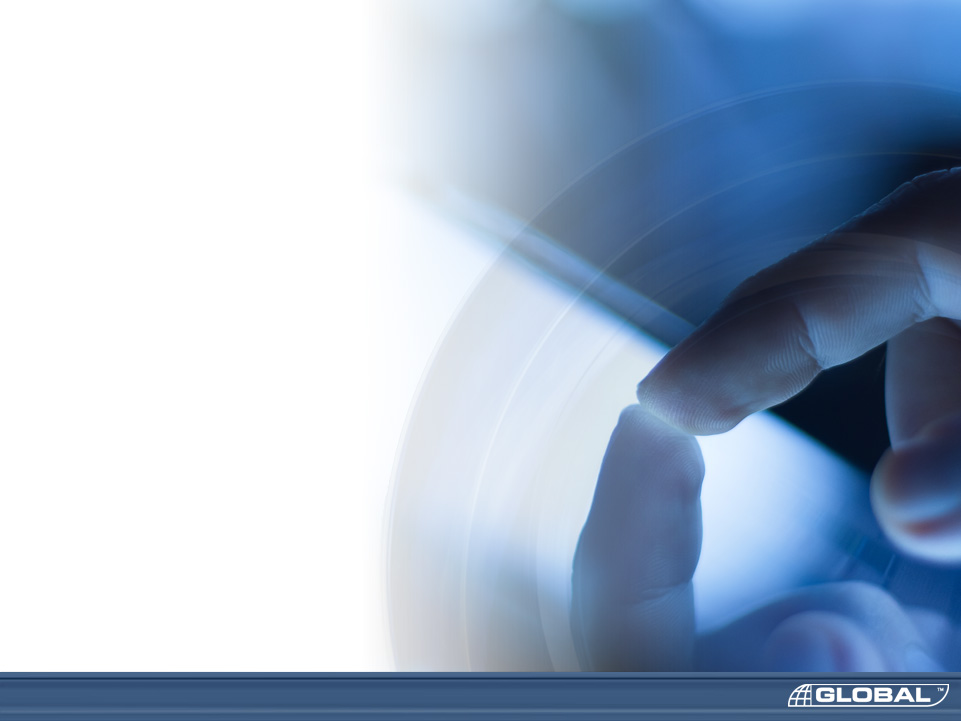 /// Defining the Threat
Active Threats
Foreign Governments
Intelligence Organisations
Non-Government Actors, may include:
Hacktivists
Organised Crime
Extremist Groups
Frustrated Employees 
Unintentional Threats
Employees who are not security aware
Average User of the Internet
4
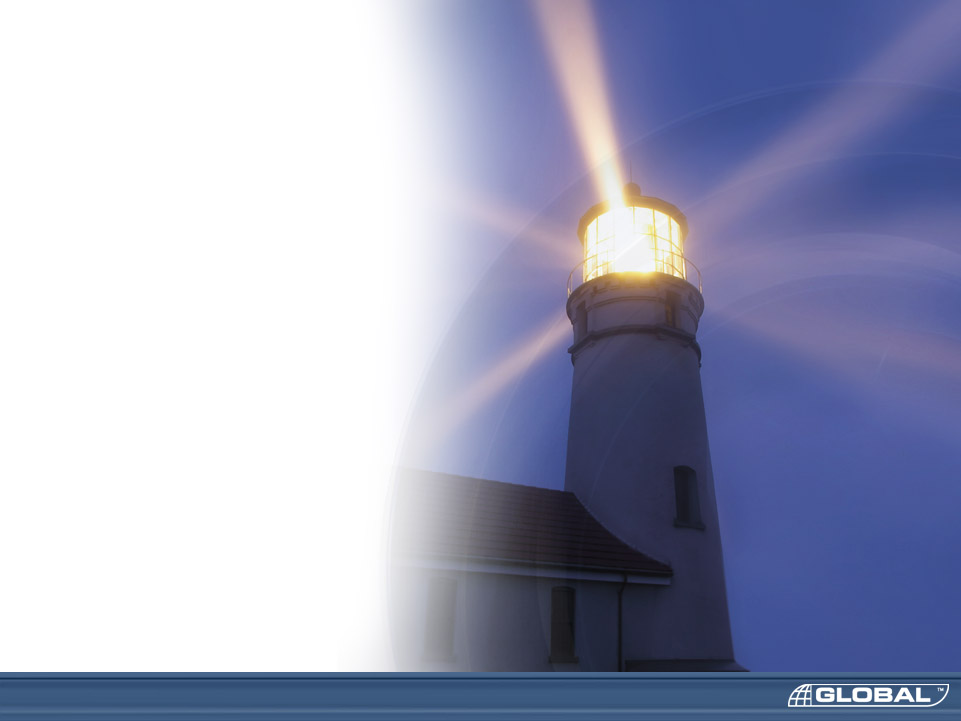 /// National Cybersecurity 
    Programme
Top Government Accountability
National Coordinator 		
Legal Measures 
International Cooperation
National Framework
CIRTs/CERTs
Cybersecurity Awareness 
	and Education 	
Public-Private Sector Partnerships
Cybersecurity Skills and Training 
	Programme
5
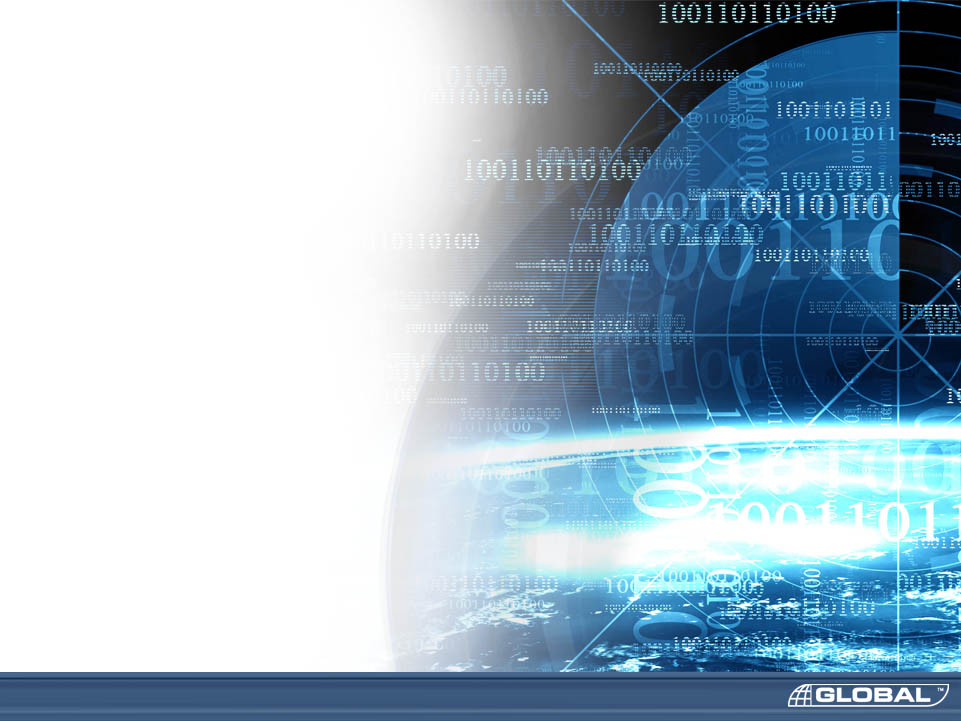 /// Coordinated Cyberstrategy
National Cybersecurity Framework
Phased Plan with Objectives, Priorities 
and Benchmarks
Standards, Guidelines
Business Continuity Management Plans, especially for Information and Communications (ICT)-related infrastructure
Compliance/Auditing
6
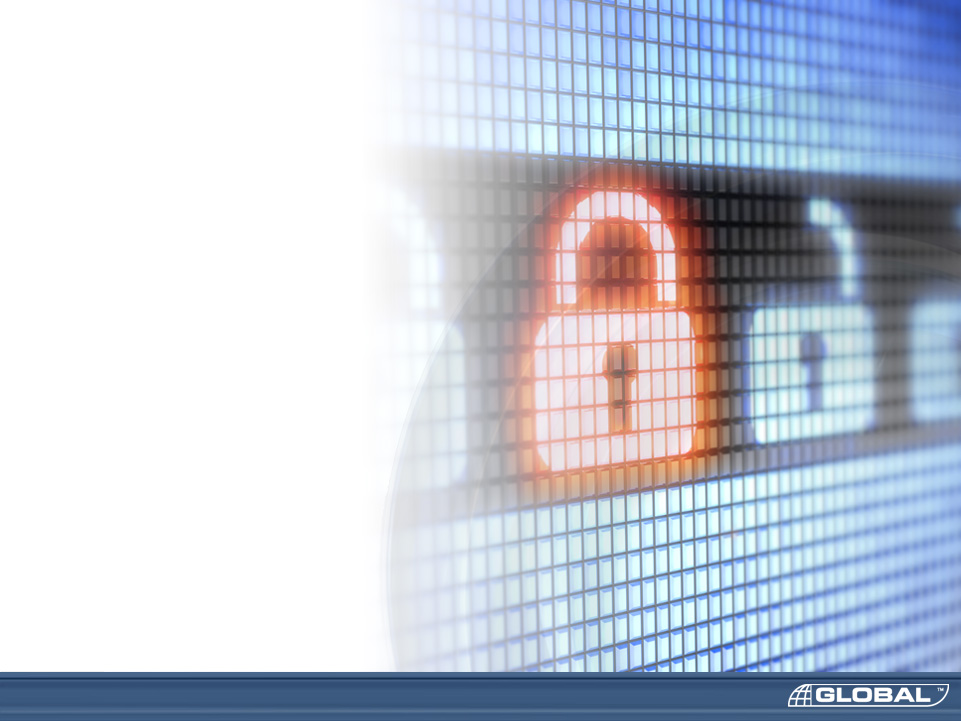 /// Building Blocks of a 
Cybersecurity Strategy
Creating/Developing Centralized 
	Response
Situational Awareness of Vulnerabilities 
	and Compliance
Interagency Protocols
CIRT/CERTs
Cybersecurity Awareness and Education
Public-Private Partnerships
Cyber Security Skills and Training
7
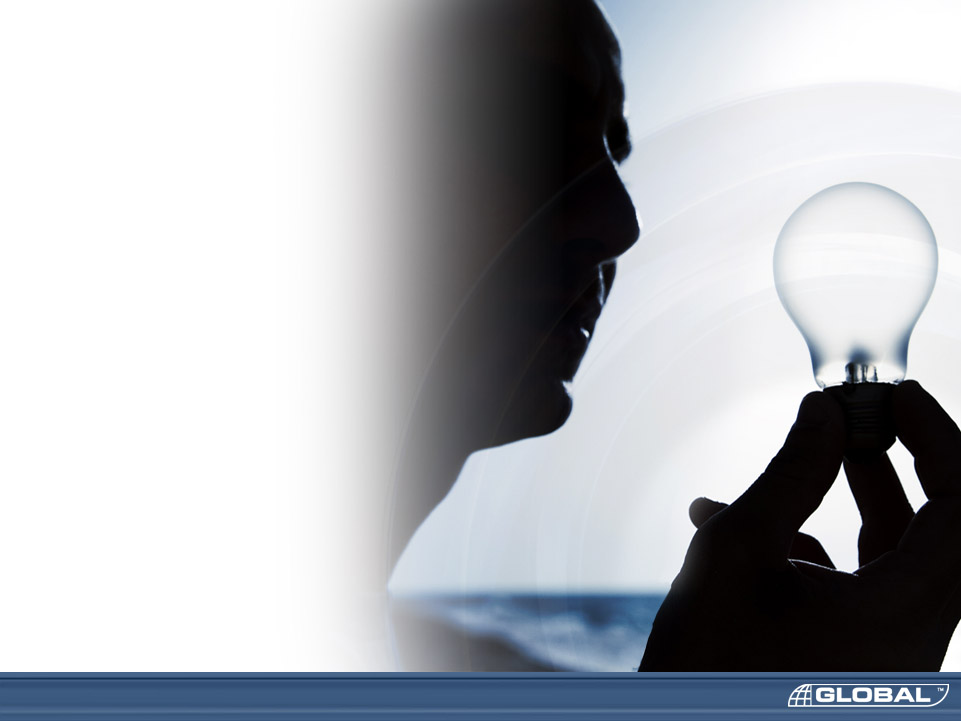 /// Building Local Capacity
Training and Education
Technical Analysts
University Students
Research and Development
Job Creation
Engaging the Youth
Leadership and Innovation
8
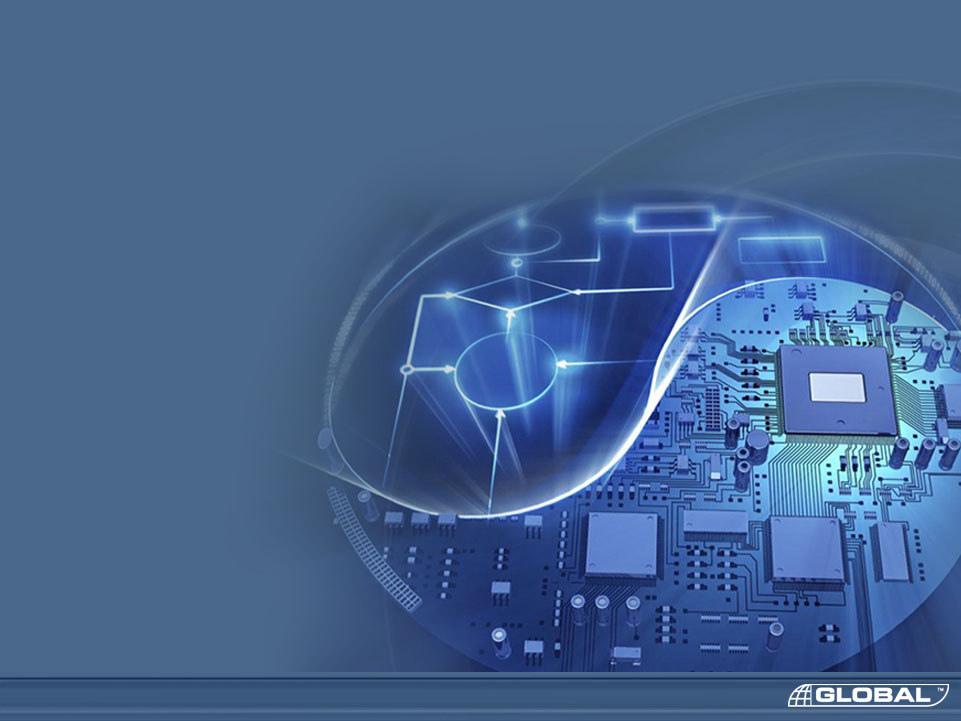 ///  Questions?
9
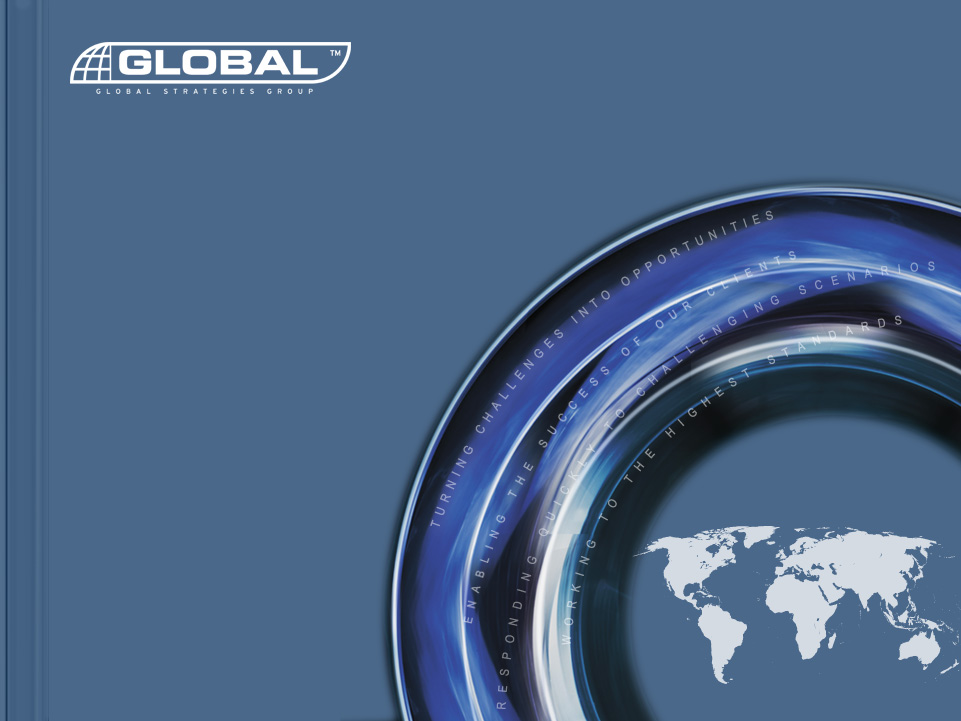 /// Contact
Ria Thomas
ria.thomas@globalgroup.com


General Enquiries
Info.me@globalgroup.com


Telephone (Middle East):  +971 2813 4000 


www.globalgroup.com
10
© 2012 GLOBAL STRATEGIES GROUP,  ALL RIGHTS RESERVED